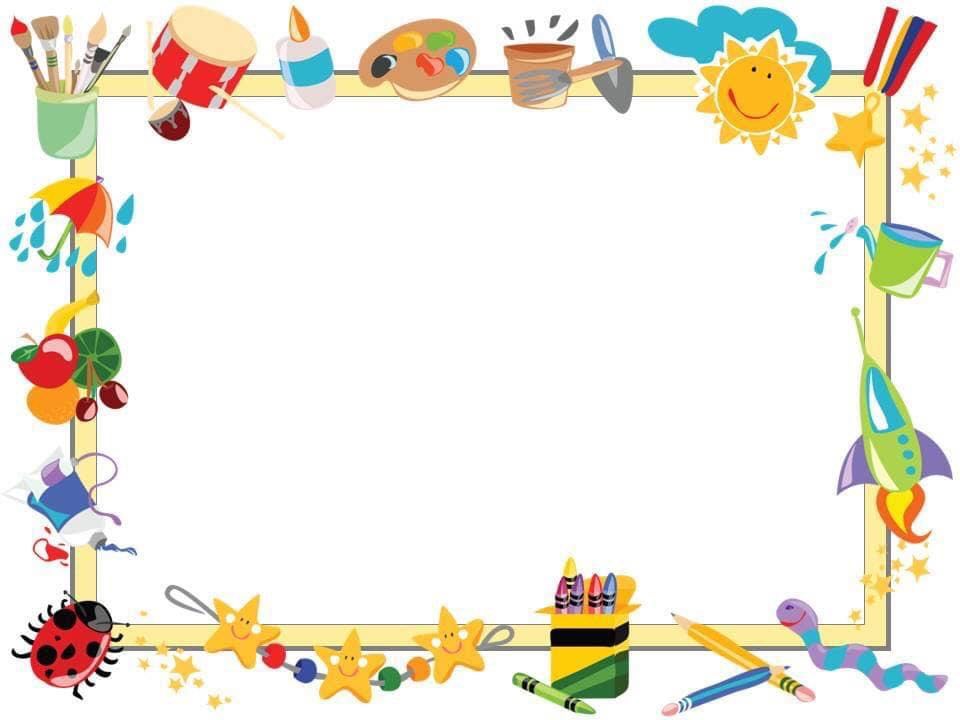 الاستجابة
الأهداف
يعرف معنى الاستجابة .

يصف استجابة  بعض الحيوانات و النّباتات .
نشاط(1)
فكّر:
ماذا يفعل الحلزون إذا شعر بالخطر؟
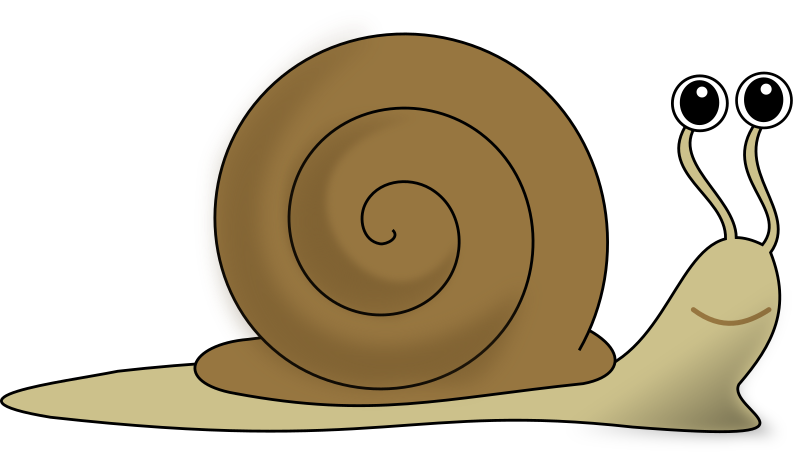 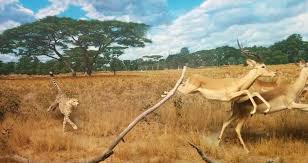 1) ماذا نشاهد في الصّورة ؟
2) لماذا هرب الحيوان ؟
يستجيب الحيوان و يهرب عند شعوره بالخطر .
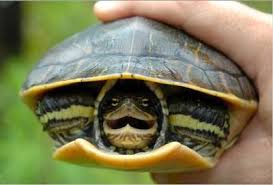 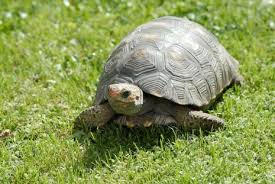 1) ماذا الفرق بين الصّورتين ؟
2) لماذا اختبأت السّلحفاة ؟
تستجيب السّلحفاة  فهي تخفي رأسها و أطرافها داخل الدّرع عند تعرضها لأي خطر .
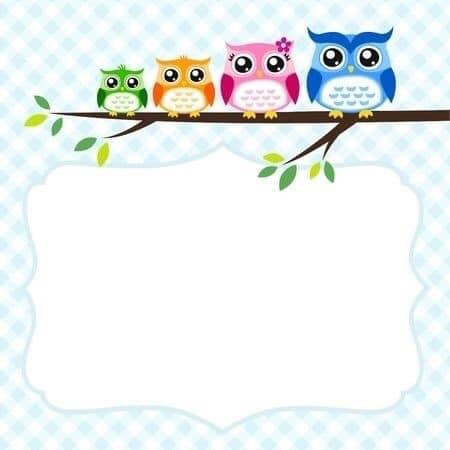 نستنتج :
معنى الاستجابة :-
إذا تعرض الكائن الحيّ إلى مؤثرات فإنّه يتفاعل معها .
نشاط (2)
كيف تسجيب هذه النّباتات؟
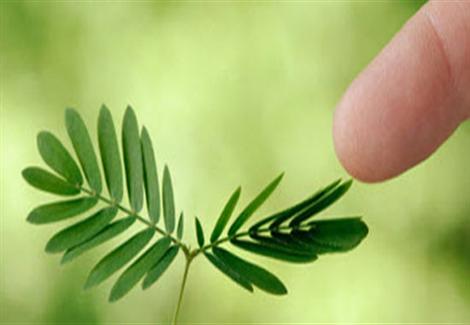 تنطوي أوراقها عند تعرضها للمس.
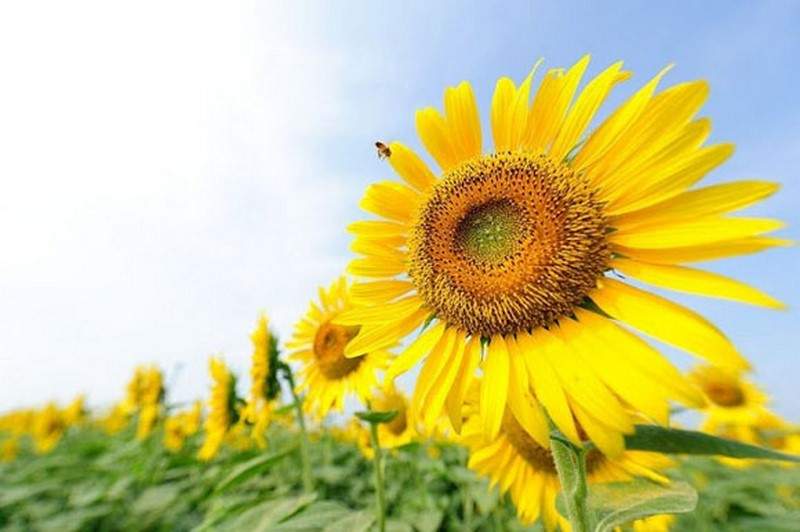 تستجيب النّباتات للضّوء فتتّجه نحوه.